Nasze Nadleśnictwo
Nadleśnictwo Jedwabno
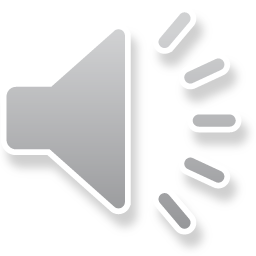 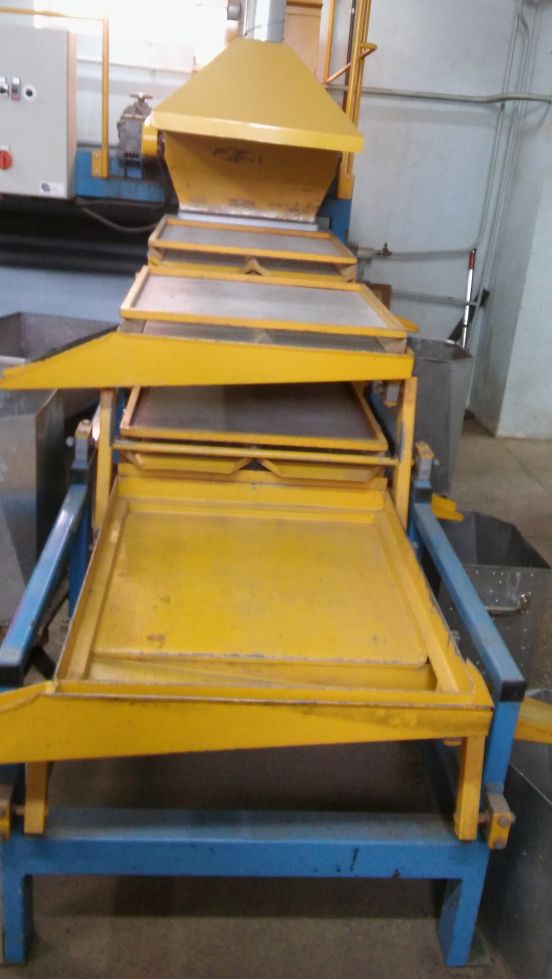 Wyłuszczarnianasion
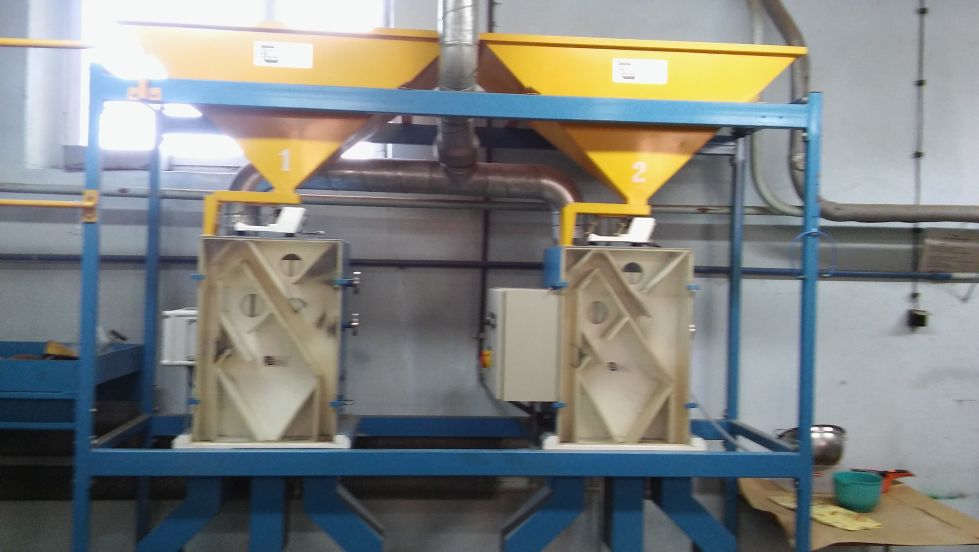 Zadanie  – wyłuszczanie i przechowywanie nasion na potrzeby własne nadleśnictw.
W 1945 roku utworzono Nadleśnictwa Dłużek i Zimna Woda, włączając do nich powierzchnię dawnych lasów państwowych, a także niektóre lasy prywatne przejęte przez Skarb Państwa. 
	W roku 1973 oba nadleśnictwa połączono w jedno, tworząc nadleśnictwo dwuobrębowe składające się z obrębów Dłużek i Zimna Woda.
Miejsca, które warto zobaczyć:

Rezerwat „Dęby Napiwodzkie”

Rezerwat „Małga”

Muszaki 

Omulew
1
4
2
3
W rezerwacie chronione są naturalne zbiorowiska roślinne, pomnikowe dęby liczące 300-350 lat oraz ok. 200-letnie sosny.
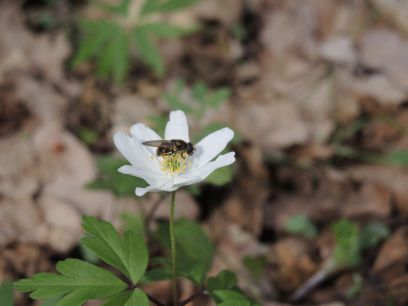 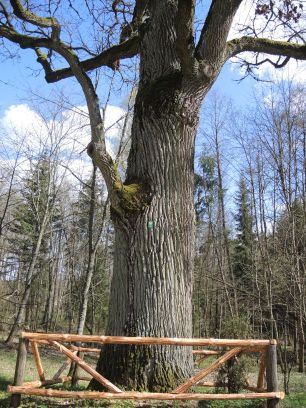 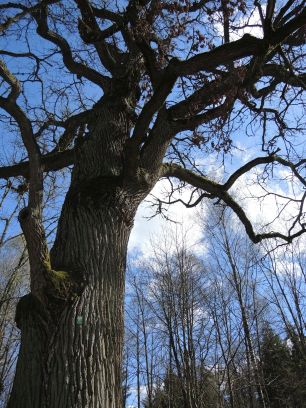 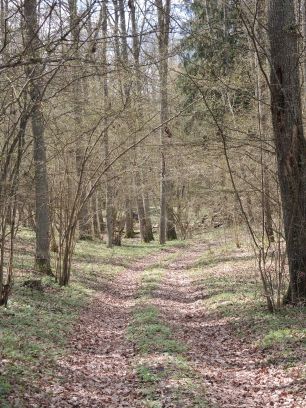 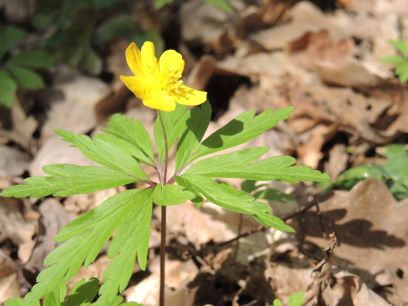 Na tym terenie istnieje możliwość obserwacji ptaków. Wiosną i jesienią mają tu swoje zlotowisko żurawie.
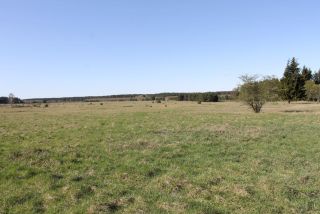 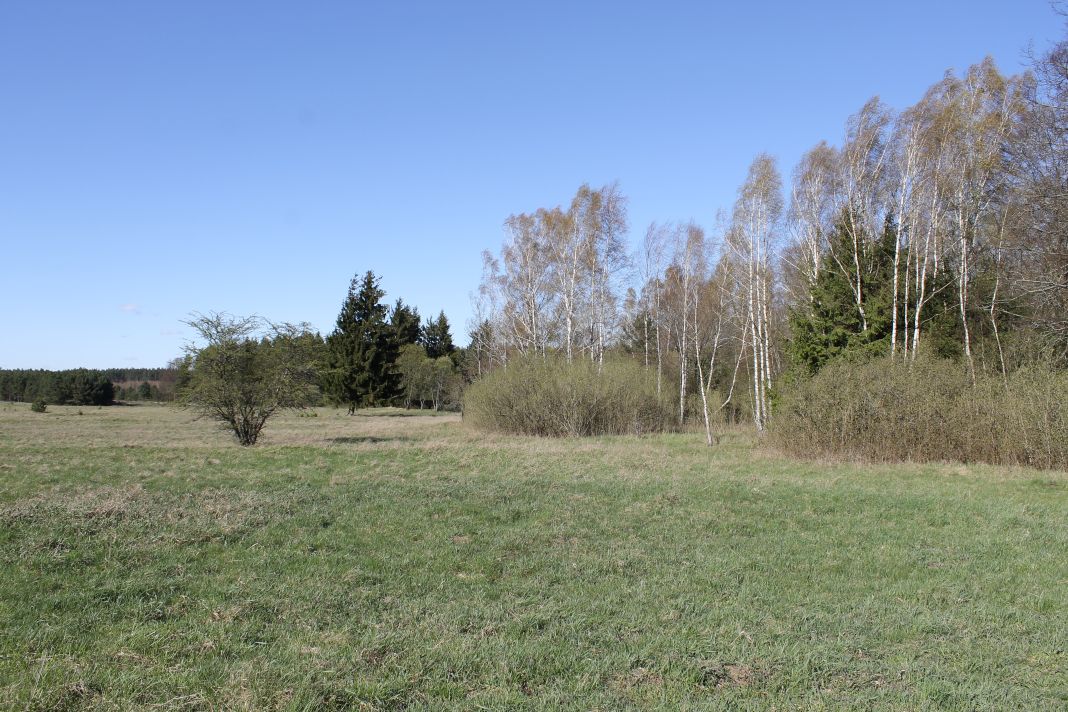 Szlak kajakowy Omulew
Na terenie Nadleśnictwa rozpoczyna swój bieg rzeka Omulew. Jest atrakcyjnym szlakiem turystyki kajakowej.
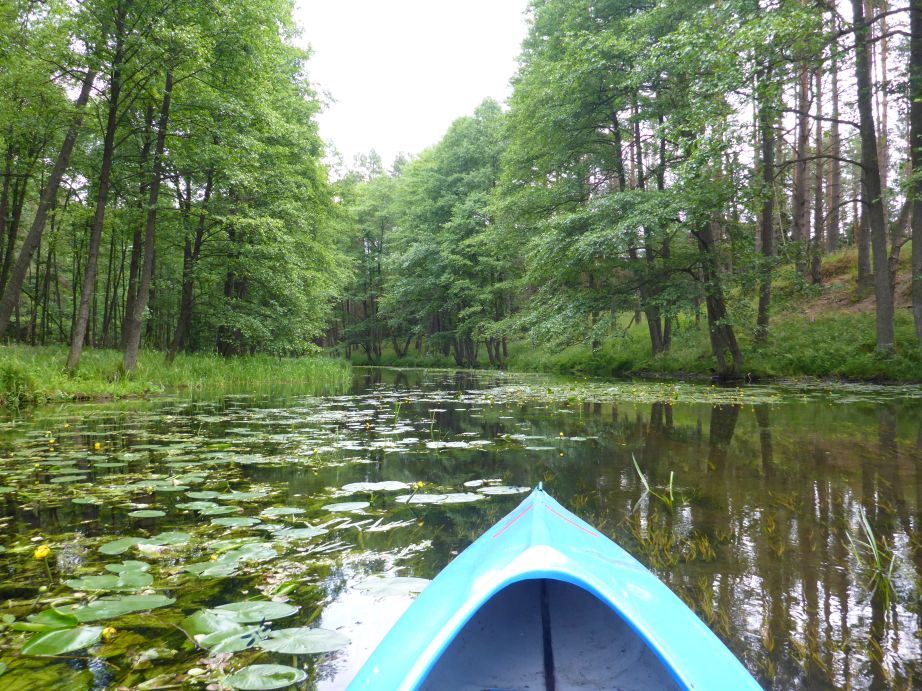 Przywracanie poligonu przyrodzie
Teren byłego poligonu został przejęty przez Nadleśnictwo i objęty ochroną ze względu na występujące tam cietrzewie. Znajdujące się tam niewybuchy  stanowią zagrożenie  dla ludzi i utrudniają prace. 
3 grudnia 2013 r. saperzy wysadzili pierwszą część zebranej amunicji.
Muszaki- ostoja cietrzewia
W ramach projektu podejmowane są próby odtworzenia populacji i  zapewnienia bezpieczeństwa ptakom wypuszczanym do środowiska naturalnego. W tym celu zorganizowano np. monitoring i odstrzał drapieżników.
Edukacja leśna 
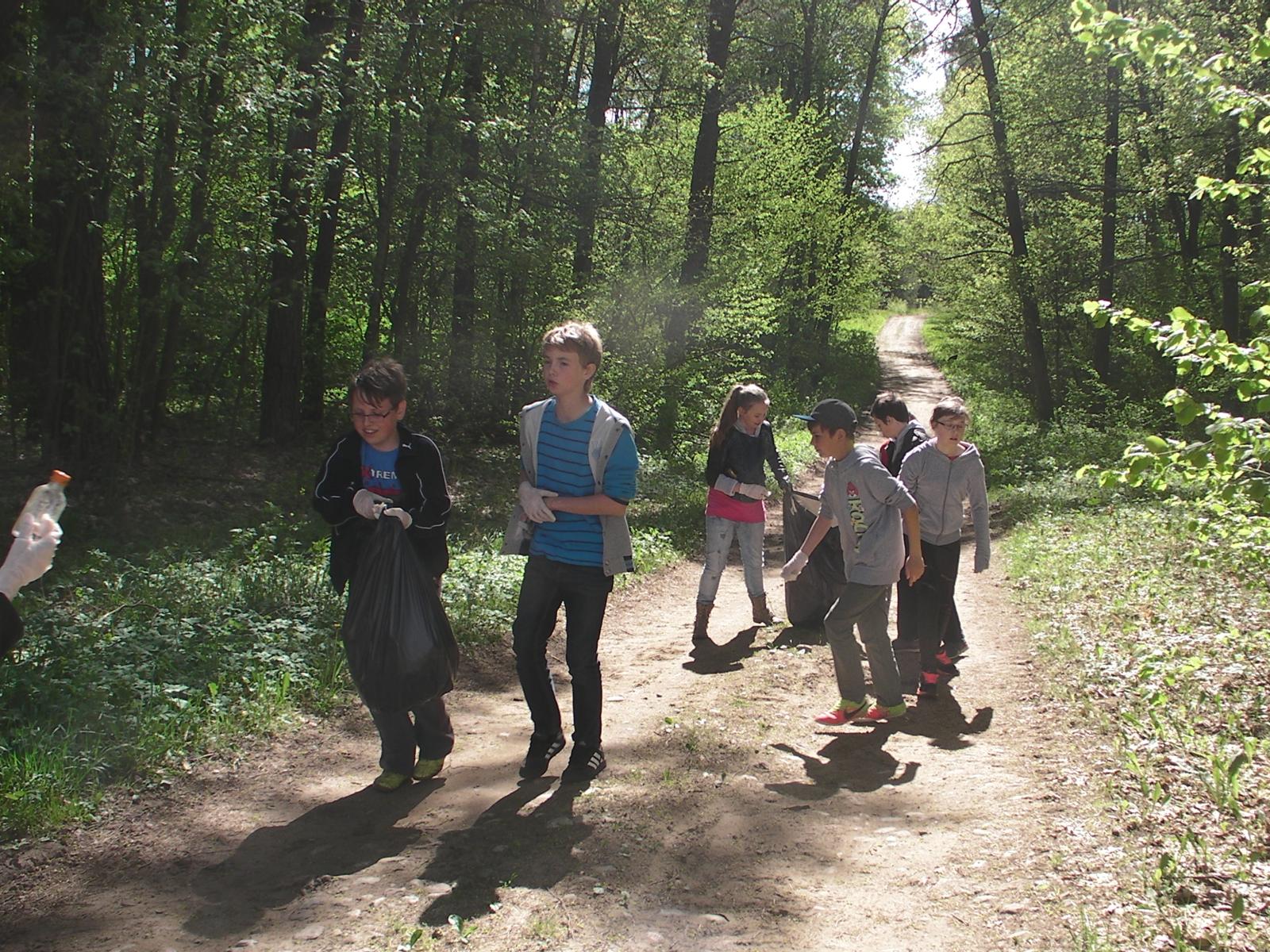 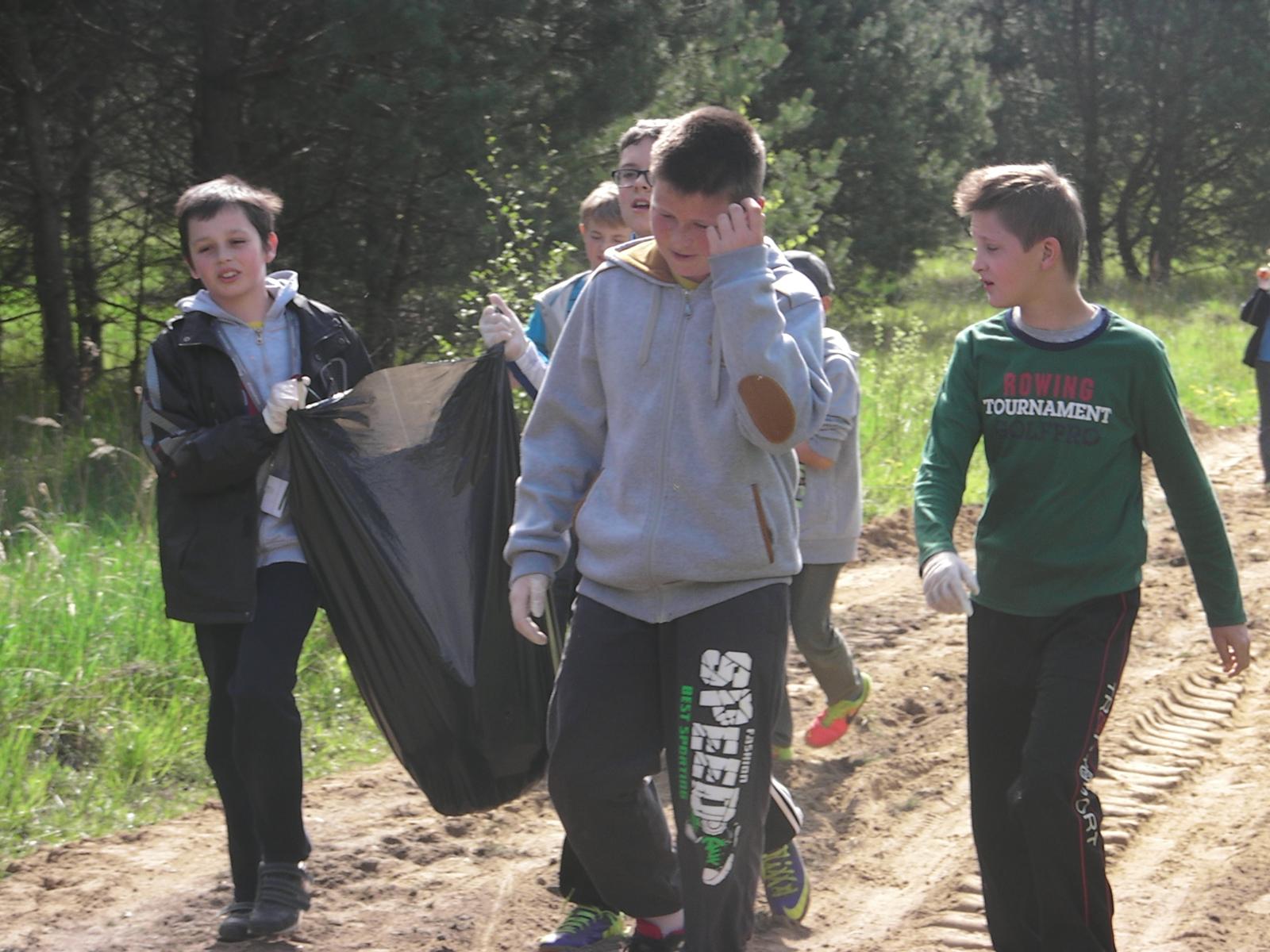 Autorzy:
Natalia Piórkowska
Gabriela Pieńkosz
Dawid Łachacz

Zespół Szkół w Jedwabnie
Klasa II Gimnazjum